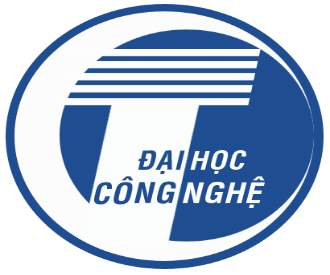 Trường Đại học Công nghệ, Đại học Quốc gia Hà NộiVNU-University of Engineering & Technology
http://uet.vnu.edu.vn/httt/
11-Oct-18
Nôi dung
Giới thiệu Bộ môn 
Giới thiệu hướng nghiên cứu - đề tài khóa luận
Bộ môn HTTT + Phòng TN DS&KTLab
Cơ hữu
6 PGS. TS.: Hà Quang Thụy, Nguyễn Hải Châu (nguyên CNBM), Nguyễn Hà Nam, Nguyễn Ngọc Hoá (CNBM), Nguyễn Trí Thành (PCNBM), Phan Xuân Hiếu 
5 (+3) TS.: Bùi Quang Hưng, Trần Trọng Hiếu, Nguyễn Thị Hậu, Trần Mai Vũ, Lê Hồng Hải, (3 TS ở nước ngoài: Nguyễn Thanh Sơn (Ai-len), Vũ Tiến Thành (Anh Quốc), Trần Nam Khánh (Amazon, Đức))
7 ThS/NCS TS: Vũ Bá Duy, Dư Phương Hạnh (NCS TS), Phạm Cẩm Ngọc (NCS, Thụy Sỹ), Lê Hoàng Quỳnh (NCS), Lê Đức Trọng (NCS, Singapore) Phạm Hải Đăng, Vương Thị Hải Yến. 
7 Cử nhân: Vương Thị Hồng, Nguyễn Thị Cẩm Vân, Trần Như Thuật, Lê Quốc Thống, Trần Minh Trang, Cấn Văn Cát, Phạm Thị Quỳnh Trang
Giảng viên kiêm nhiệm
TS. Nguyễn Tuệ: Chủ nhiệm BM đầu tiên, 
PGS. TS. Đỗ Văn Thành, Bộ KH-ĐT 
PGS. TSKH. Nguyễn Hùng Sơn, ĐH Warsawa, Ba Lan
PGS. TSKH. Nguyễn Anh Linh, ĐH Warsawa, Ba Lan
GS. TSKH. Đỗ Văn Tiến, ĐHQLvà CN Budapest, Hungaria
TS. Nguyễn Việt Cường, Viện JAIST, Nhật Bản
…
Hoạt động nghiên cứu
Khoa học dữ liệu và Công nghệ Tri thức
An ninh, An toàn thông tin
Cơ sở dữ liệu và Hệ thống thông tin
Bài báo khoa học hàng năm:
Toàn bộ: 			28
Tạp chí ISI (SCIE) : 		04
Kỷ yếu ISI:			07 
Hội nghị khoa học quốc tế:	15
Hội nghị khoa học quốc gia:	02
Các hướng nghiên cứu chủ yếu
Khoa học dữ liệu và Công nghệ Tri thức (Text/Web/Social Media/Process Mining)
An toàn, an ninh thông tin
CSDL và kho dữ liệu: Hệ thống thông tin địa lý (Geographical Information Systems – GIS), Trực quan hóa dữ liệu (Data Visualization), Tích hợp dữ liệu (Data Integration), Hệ thống tính toán hướng dữ liệu (Data-incentive Computing Systems)
Tích hợp hệ thống thông minh (Smart System Integration), Tính toán hướng dịch vụ (Service Oriented Computing), Hệ thống dựa trên ngữ cảnh (Context-based Systems), Khoa học dịch vụ (Service Science)
Sinh viên làm khóa luận hàng năm: 55 - 65 sinh viên
Đề tài nghiên cứu - khóa luận
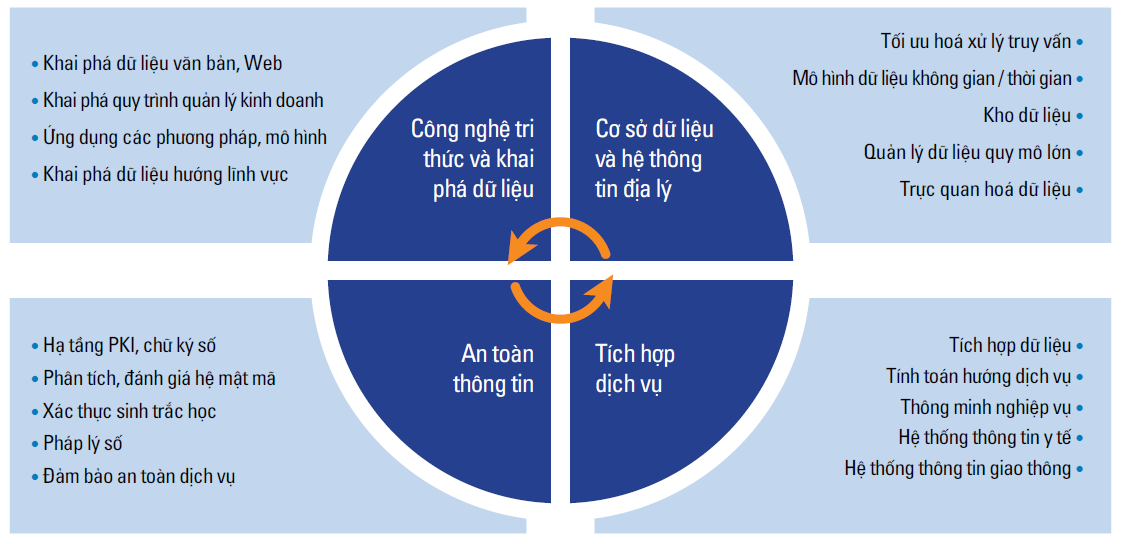 Hệ thống thông tin hướng lĩnh vực: Tối ưu hóa lưu trữ, xử lý và cung cấp thông tin, hỗ trợ ra quyết định trong y tế, giám sát hiện trường, v.v.; Dữ liệu lớn (Bigdata): Lưu trữ và xử lý; An toàn thông tin: Tam giác C.I.A (bảo mật - confidentiality, toàn vẹn: integrity, sẵn có: availability)
Đề tài nghiên cứu - khóa luận
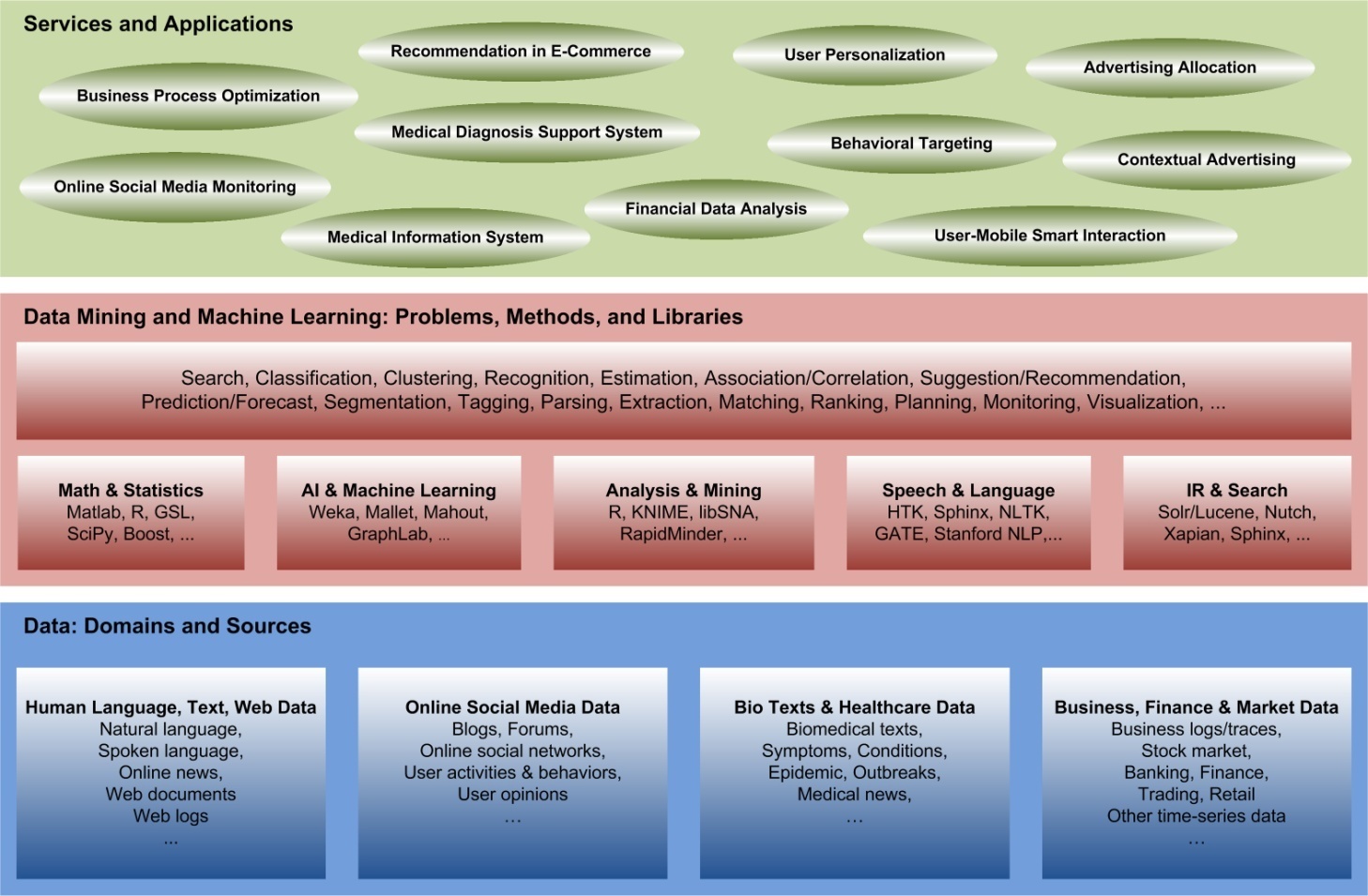 Phân tích kinh doanh: quá trình khoa học chuyển đổi dữ liệu thành thông tin chi tiết để đưa ra quyết định tốt hơn. Ba mức: Phân tích mô tả (Descriptive Analytics): Hiểu sâu hiện tại; Phân tích dữ báo (Predictive Analytics): Biết tương lai, Phân tích quy tắc (Prescriptive Analytics): Hỗ trợ quyết định hành động tiếp.
Thông tin giảng viên
Thông tin giảng viên (tiếp)
Thông tin giảng viên kiêm nhiệm
More info: http://uet.vnu.edu.vn/httt/ 
 	   http://vnlp.net/blog/
11
Cám ơn !謝謝 !ありがとう！Thank you!
October 11, 2018
[Speaker Notes: Thank you for your attention!
Camsamita]